Crowdfunding @ Missouri State
#thegrassrootscampaign
Alison Harper, Director of Annual Funds
November 2018
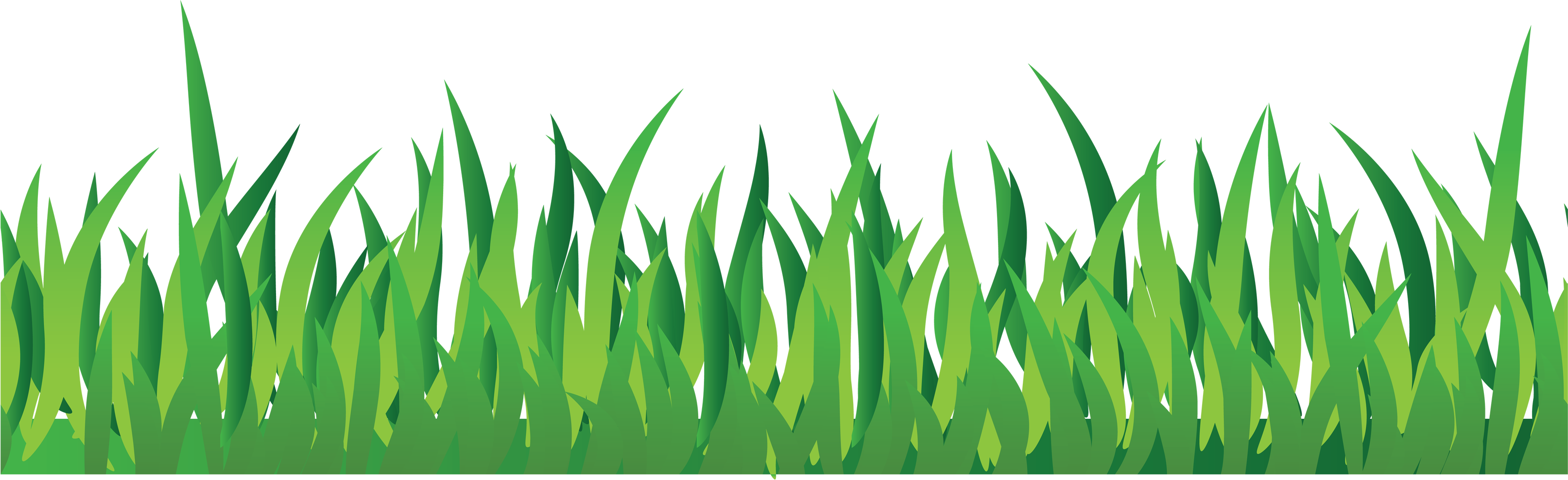 Background Information
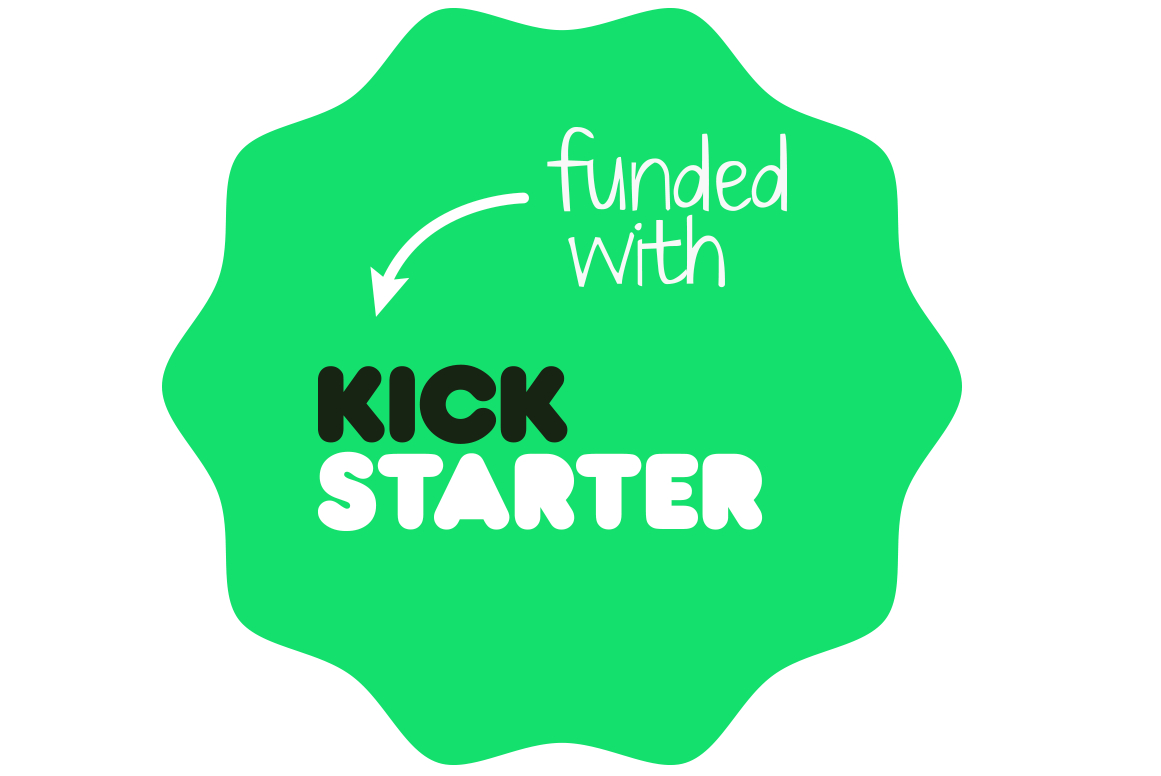 Crowdfunding is the practice of funding a project or venture by raising small amounts of money from a large number of people, typically via the Internet

Benefits
Donor centric
Offline gifts
Sense of community
No additional costs
Time sensitive promotes urgency
Utilizes your network &
   the people who support you
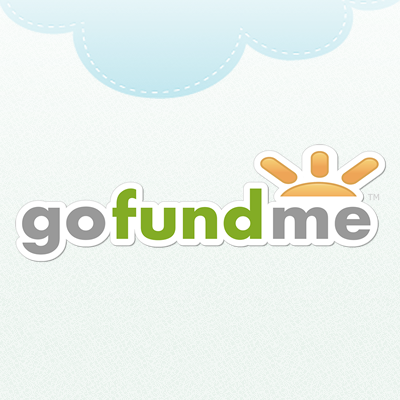 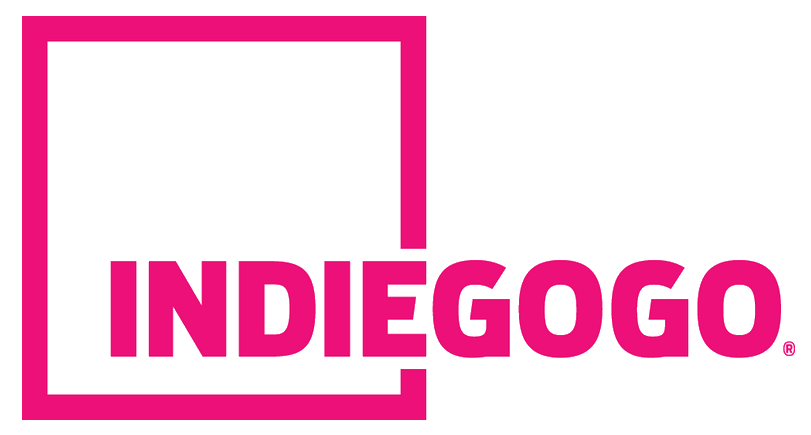 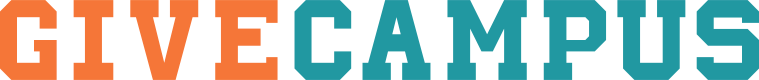 2
http://www.missouristatecrowdfunding.org/
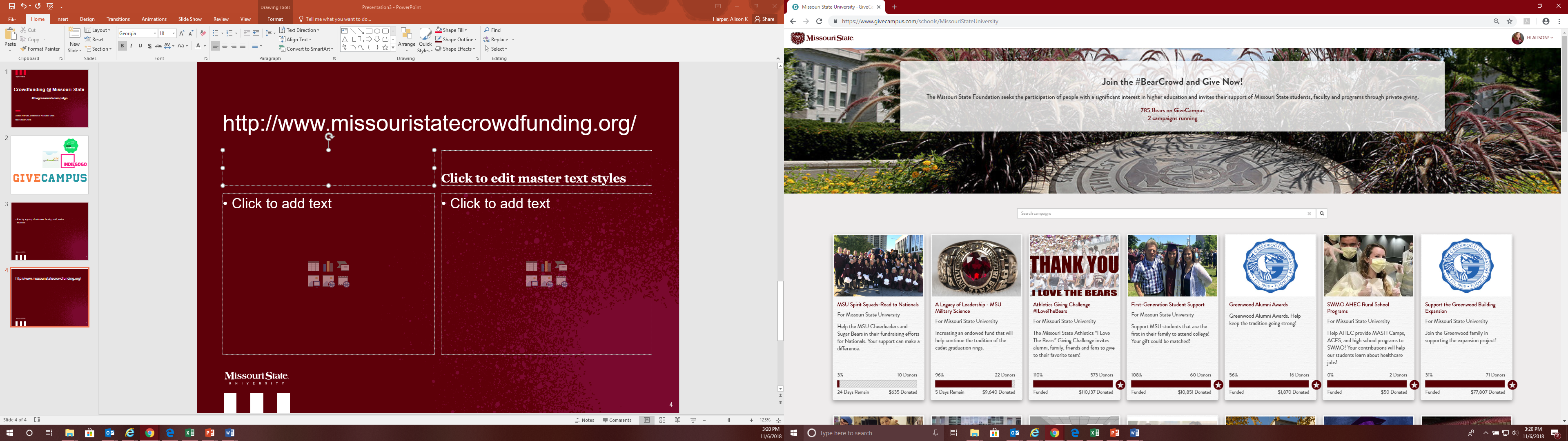 3
Steps to a Campaign
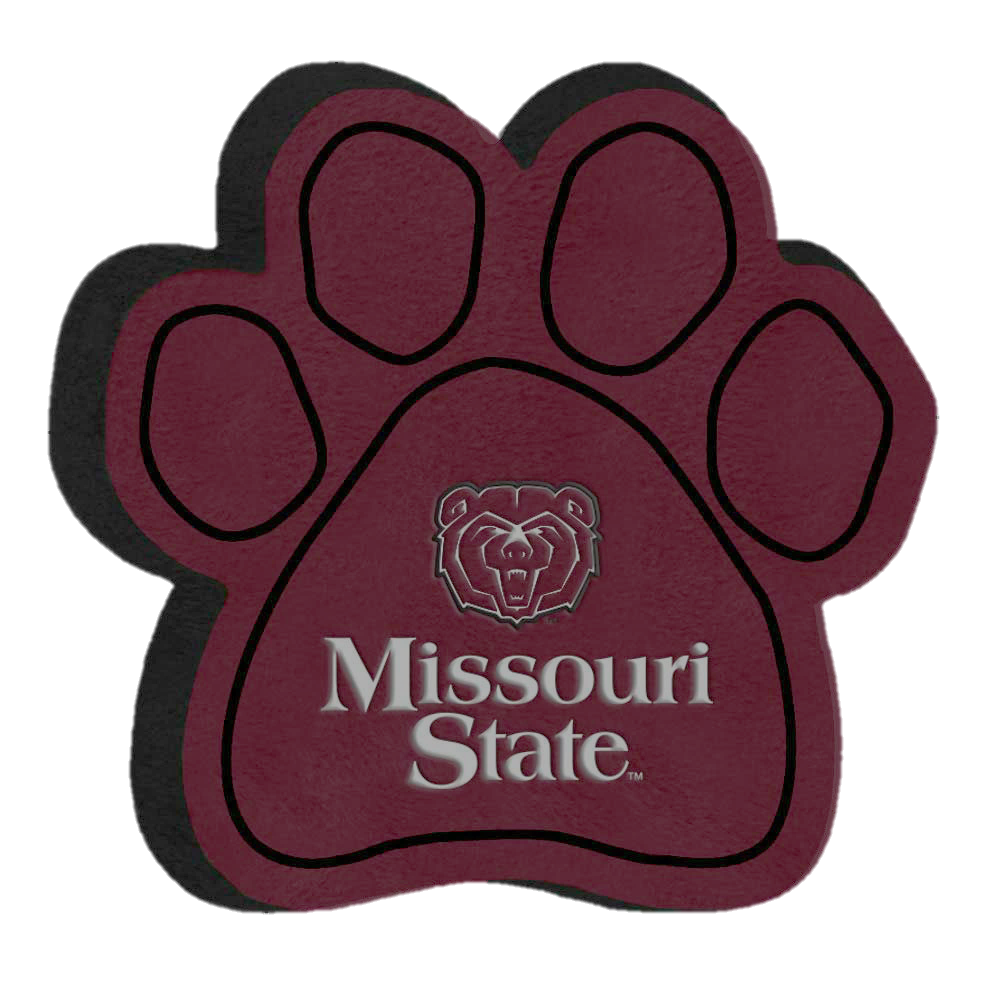 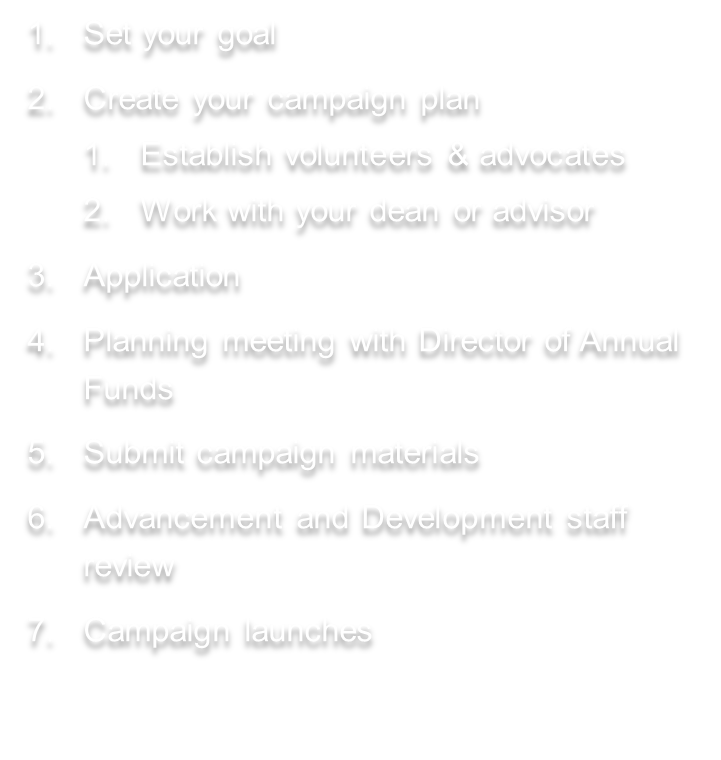 Share
Update
Share
Update
Share
Update
Share again
Celebrate
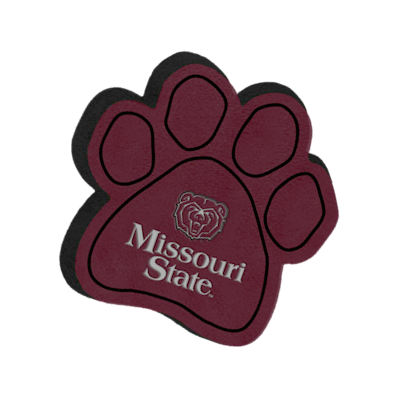 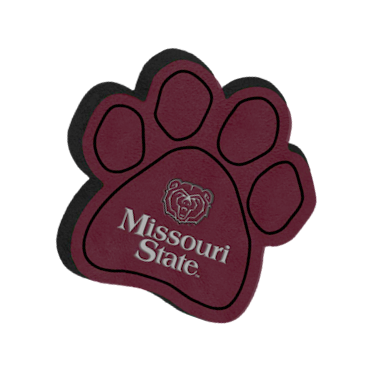 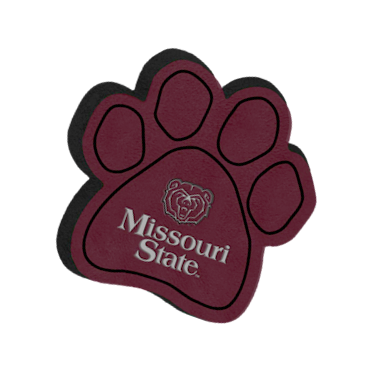 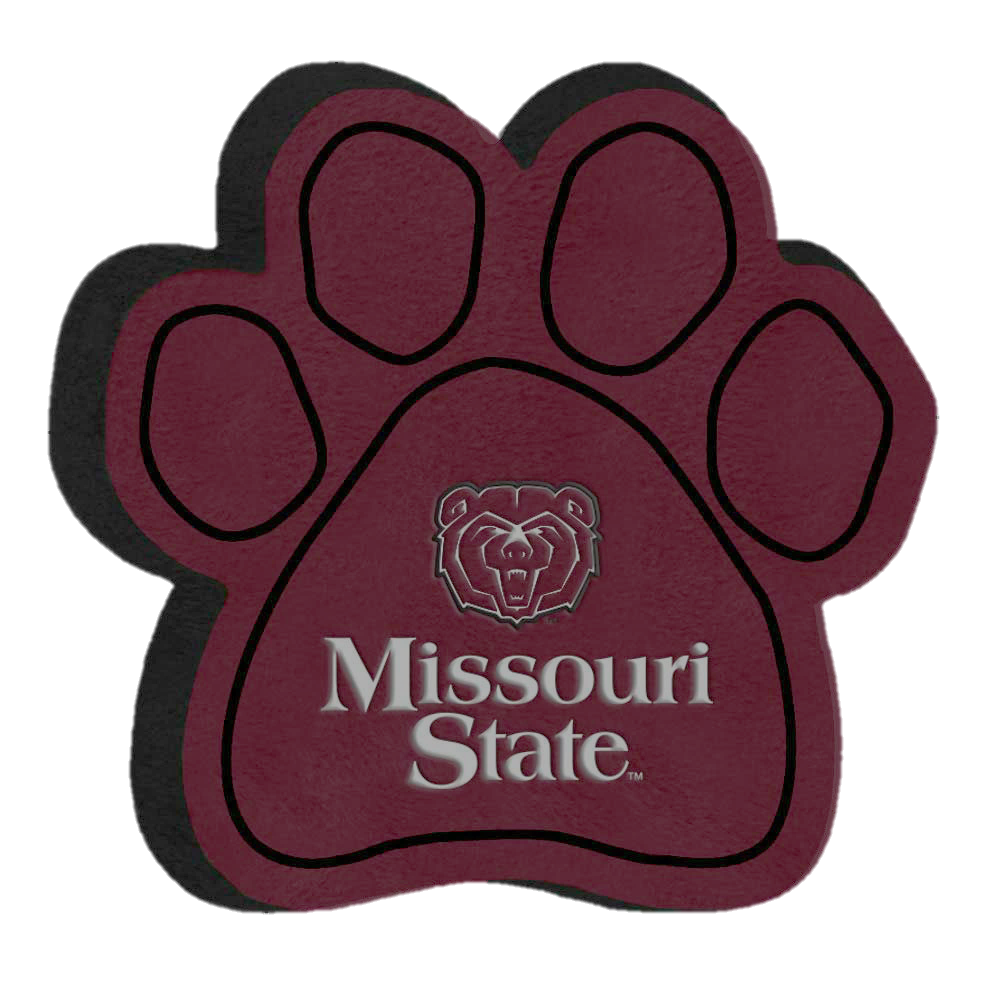 4
Basics
Know how to obtain your funds
Work with cost center
Have support from your advisor or approval from your department
Have a marketing plan
Utilize unique links and hashtag
Set a realistic goal
Raise 10%-20% of funds before 
   you go live – soft launch
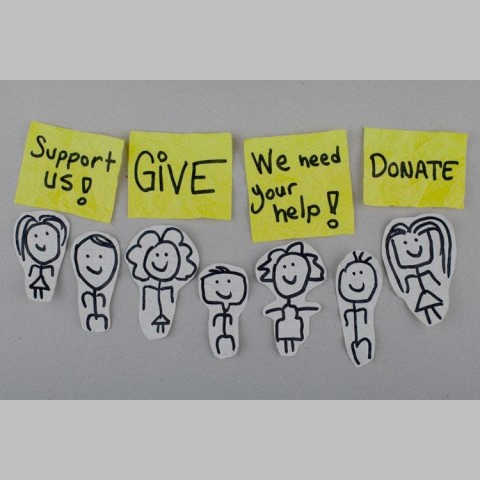 5
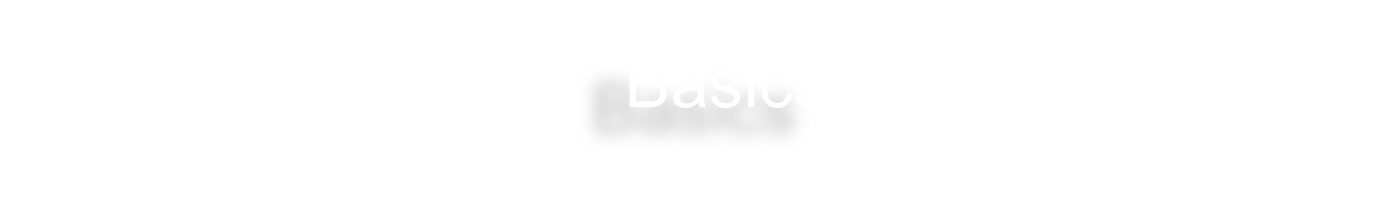 Tell a story & show impact in your video
Likeness release forms are required for any person whose face you can see
Transcripts are needed for accessibility
Copyright permissions/ music
Landscape
Upload to GiveCampus and share
Update frequently
Offer incentives and have a match
Thank your donors
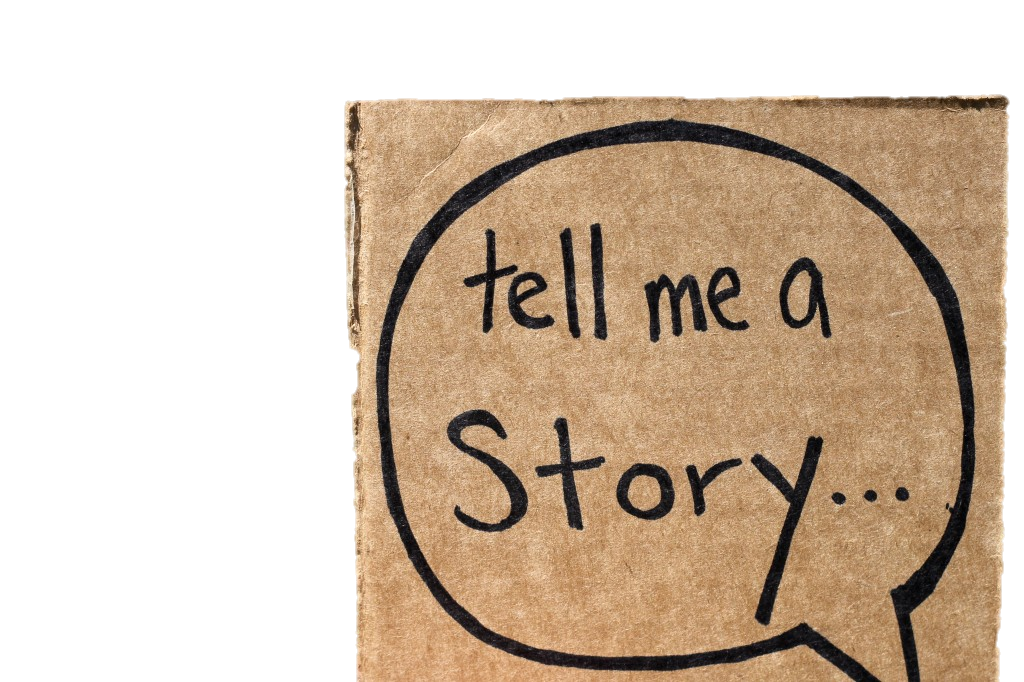 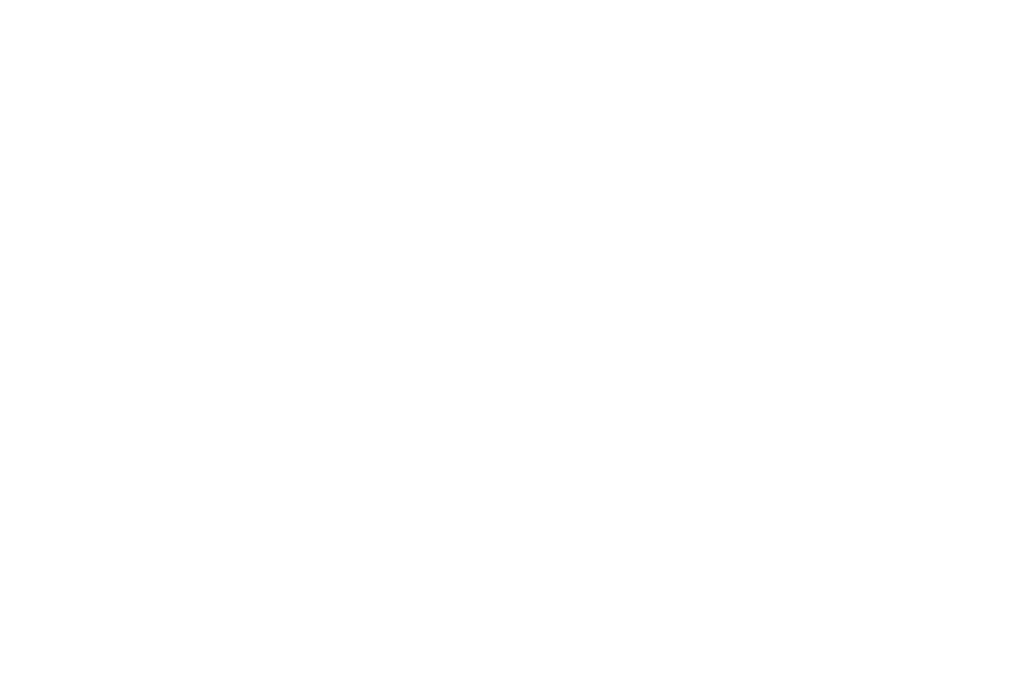 6
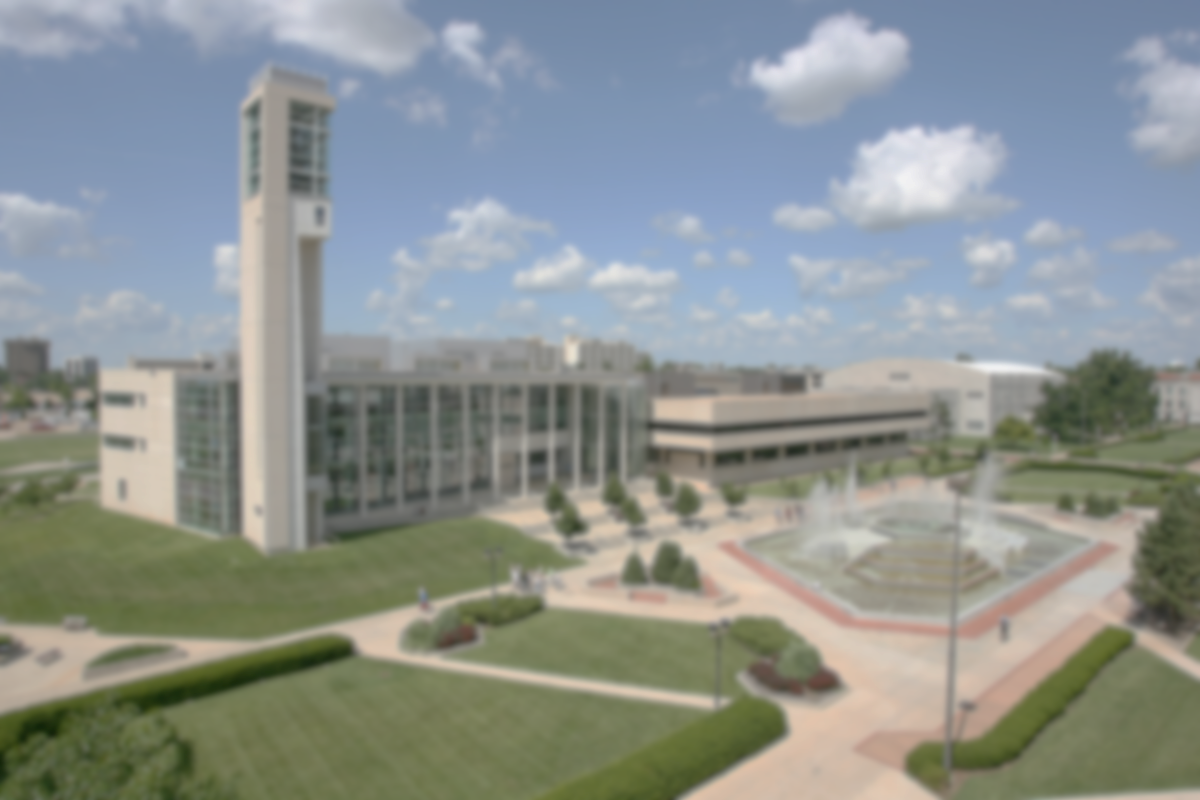 7
Resources
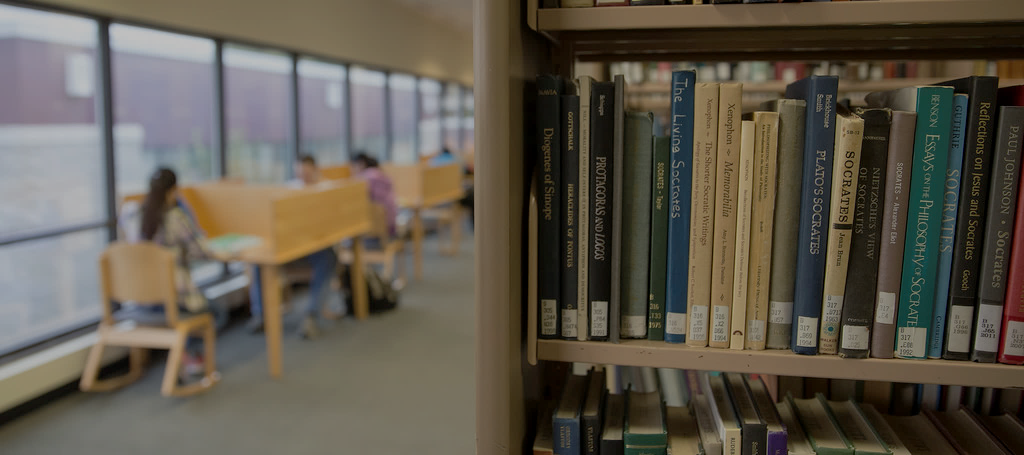 Getting started document
Video tips/ editing
Planning session
Playbook
Advocate training
Fund assistance
Tracking & Reporting
Foundation social media
Additional promoting
5 Things
Check-ins
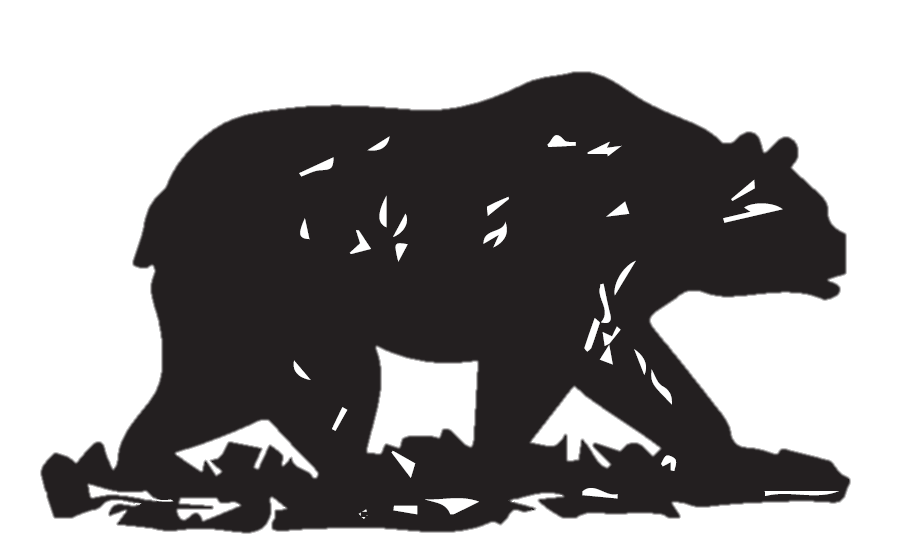 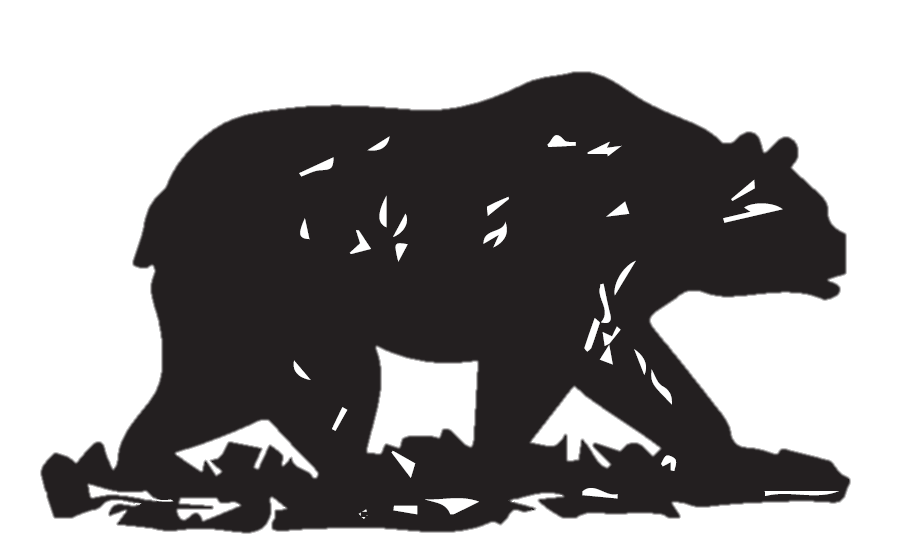 8
Getting Started
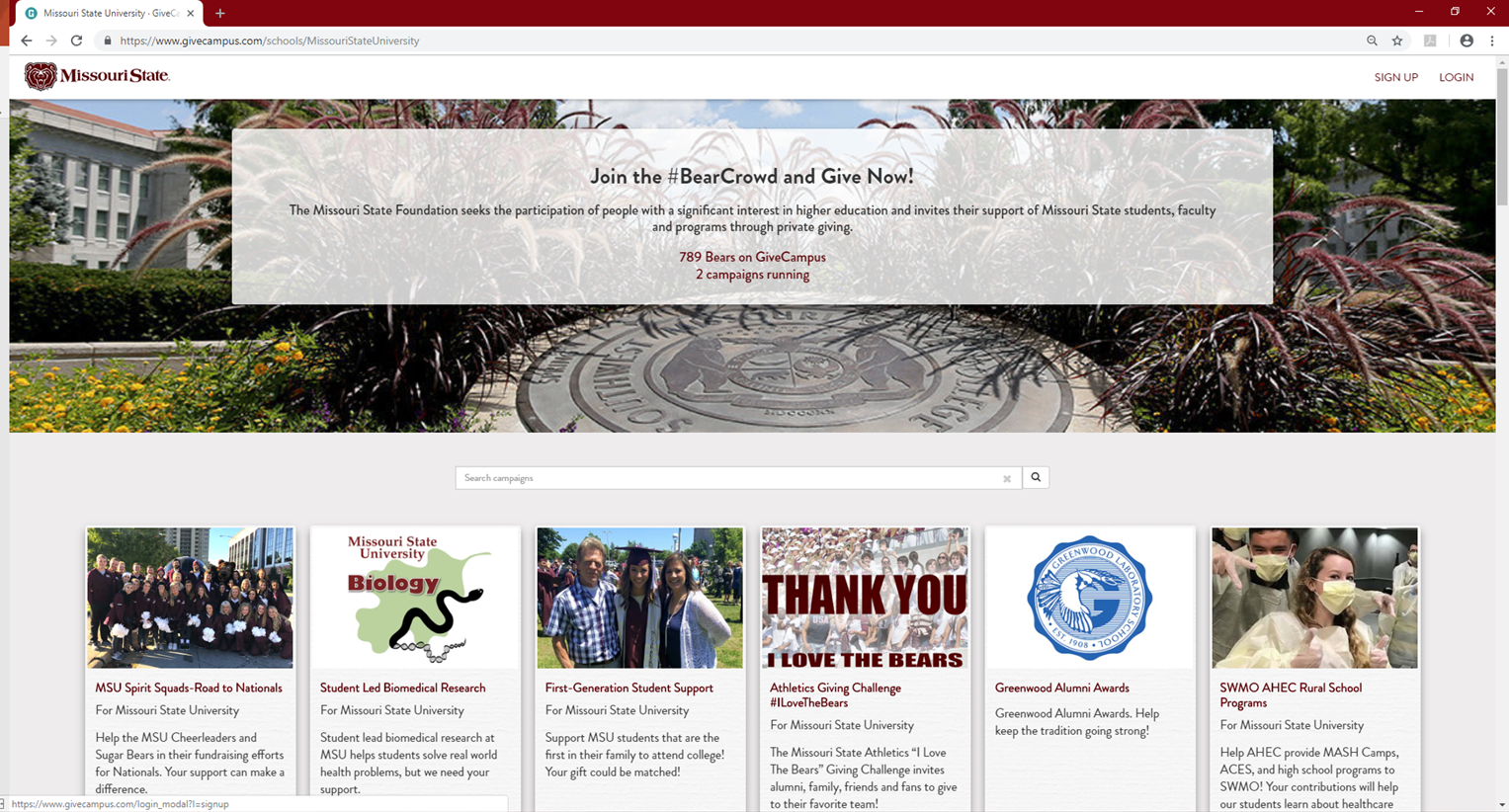 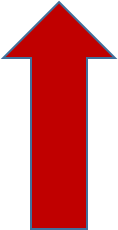 http://givecampus.com
9
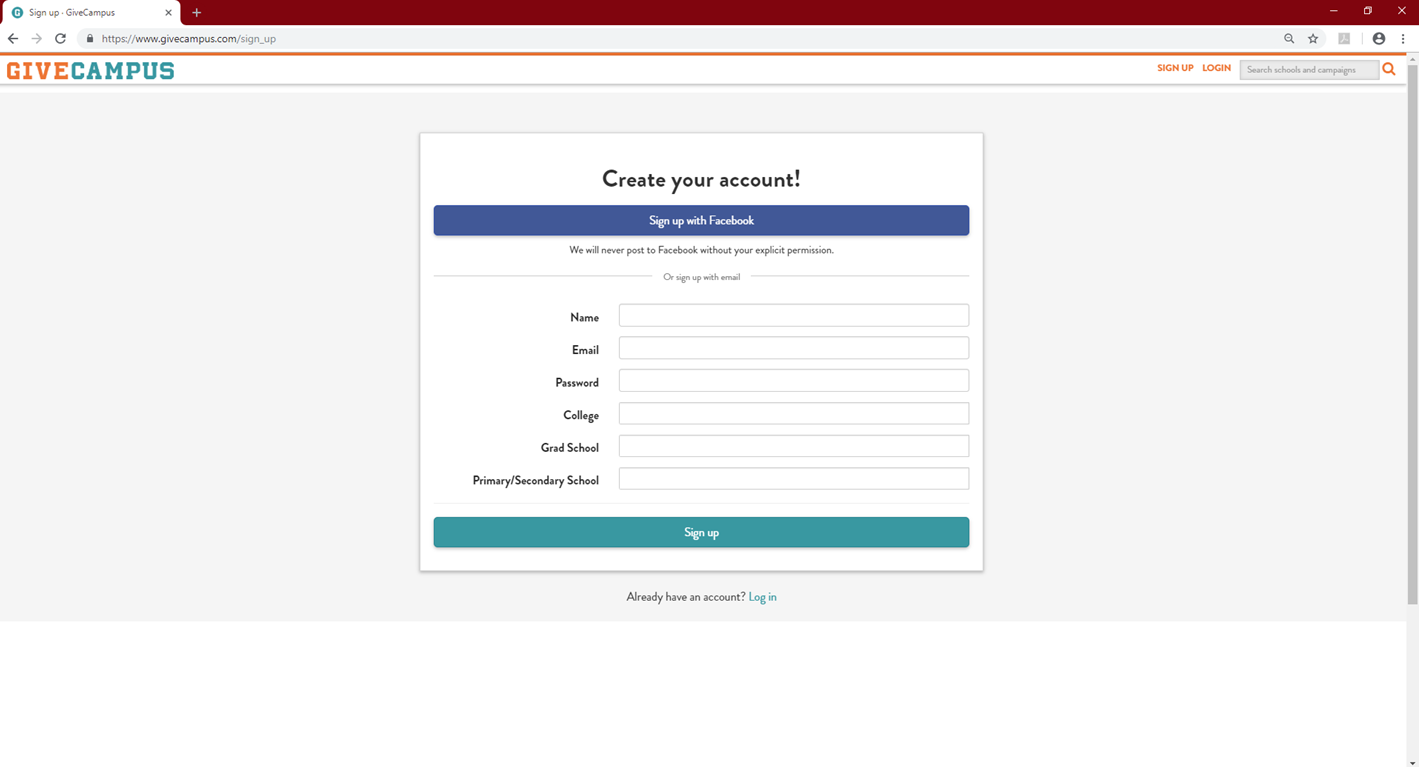 Activate your account via the e-mail link
10
How to Apply
http://www.missouristatecrowdfunding.org/
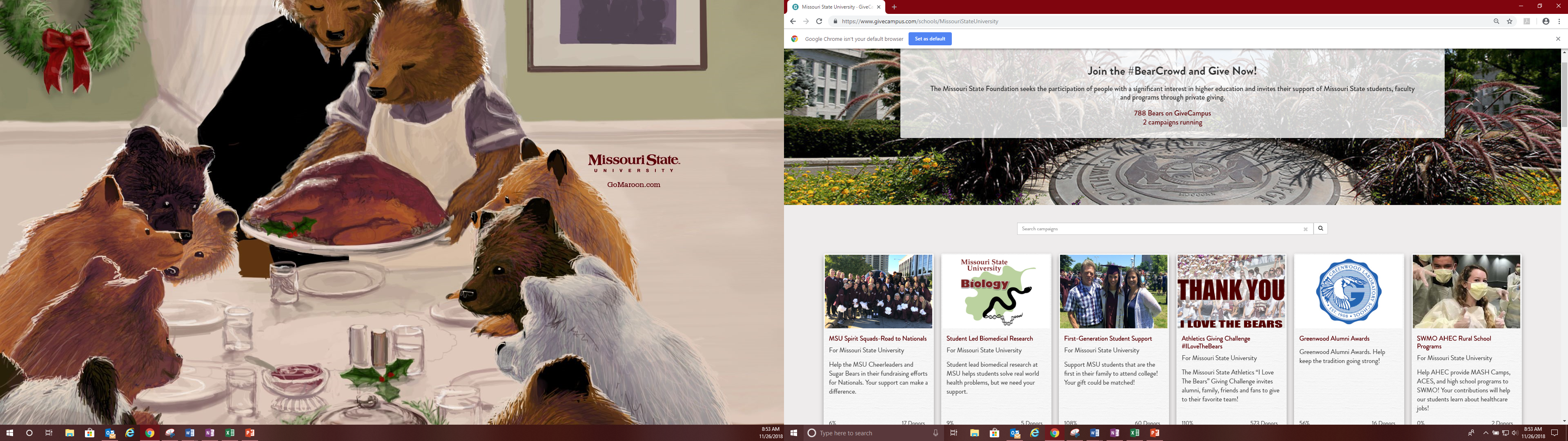 11
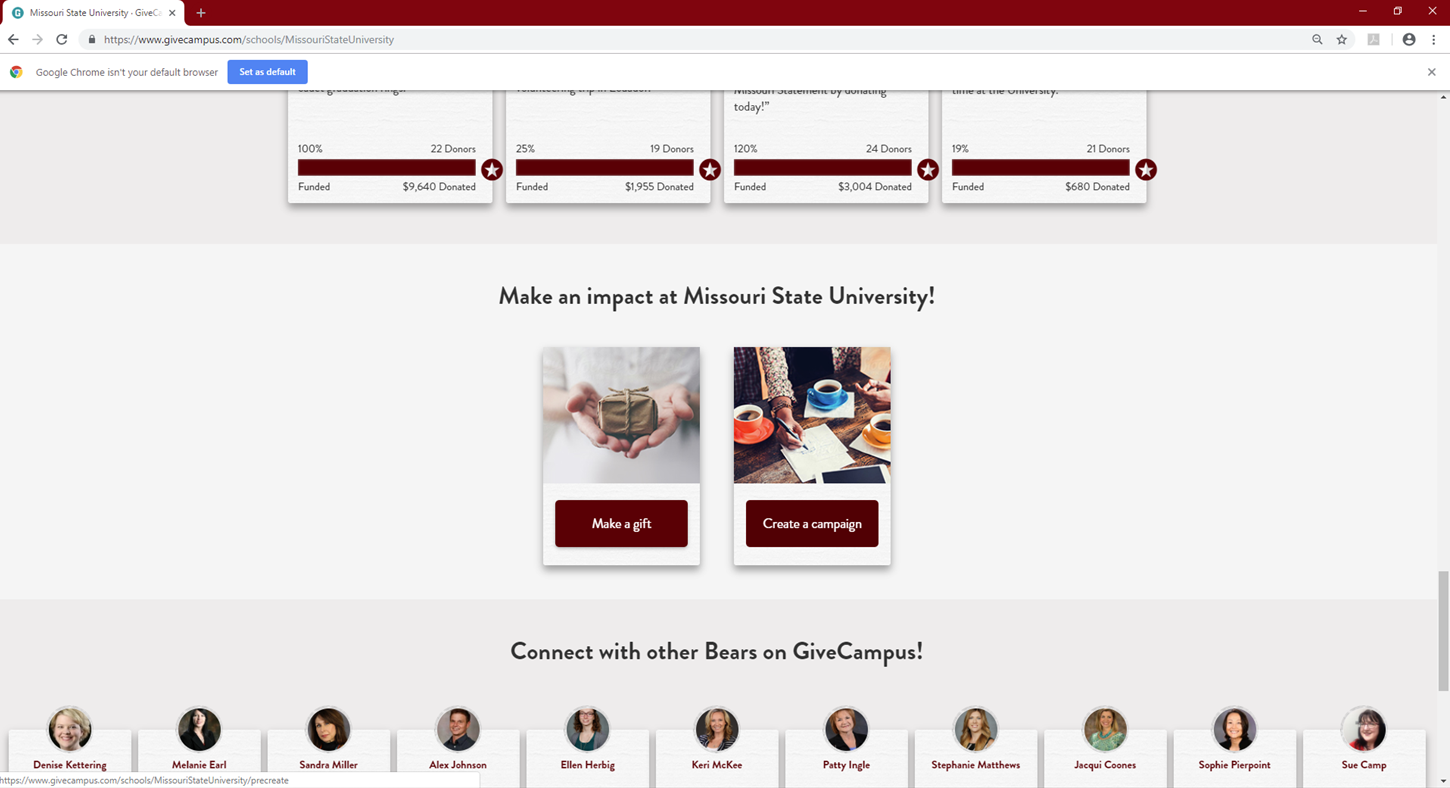 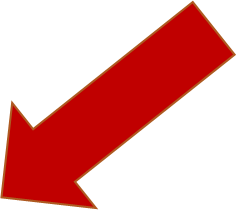 12
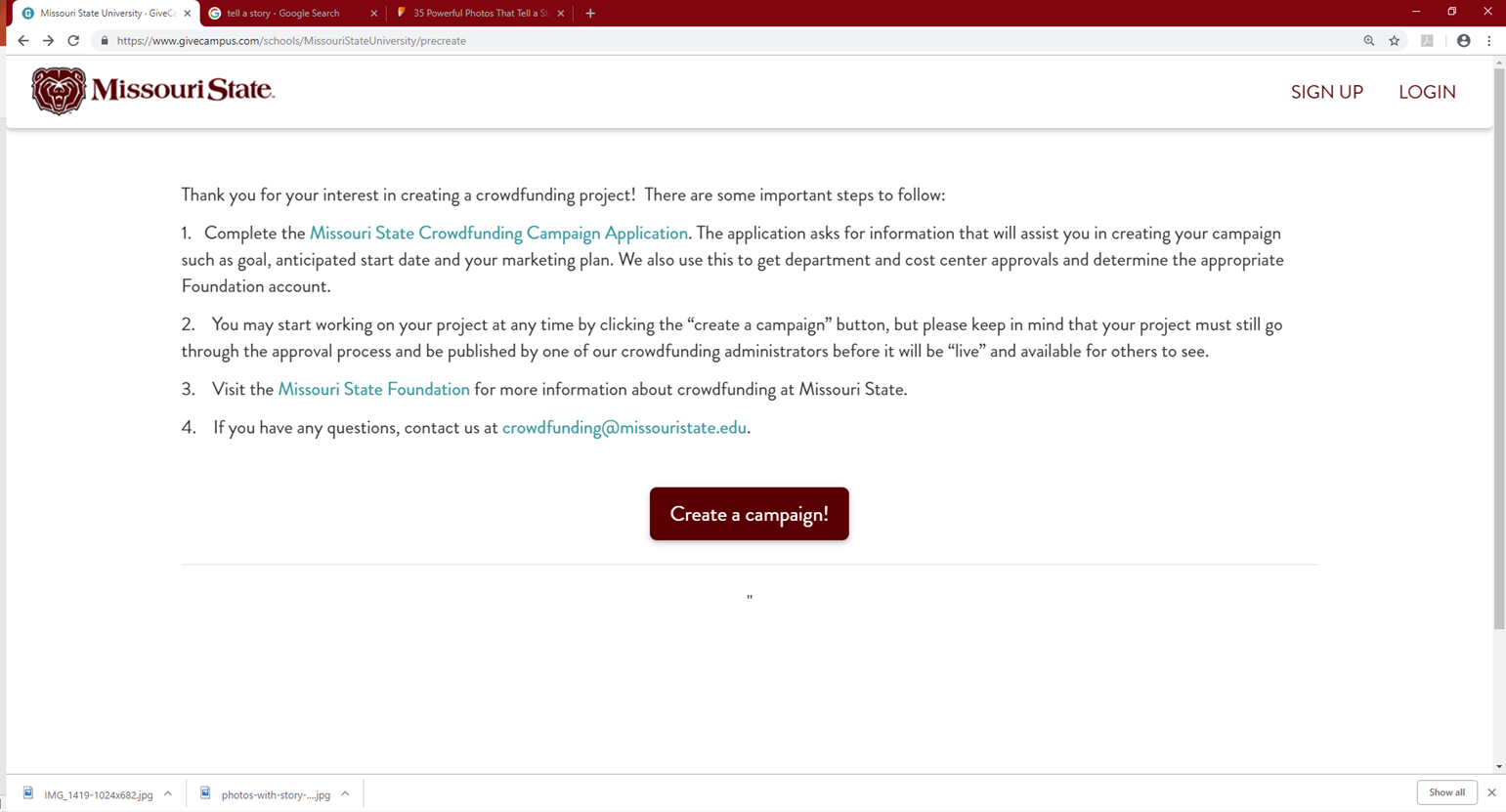 13
Application
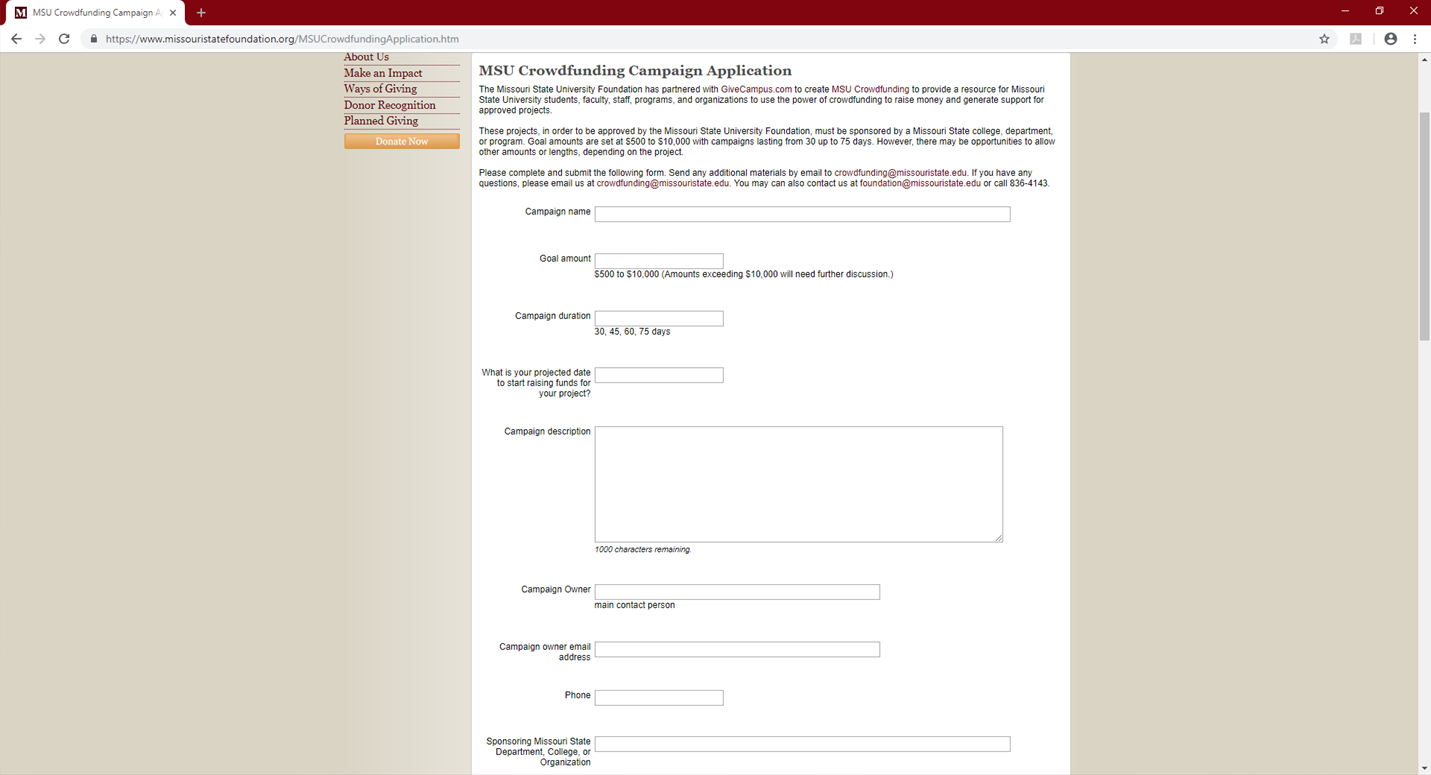 14
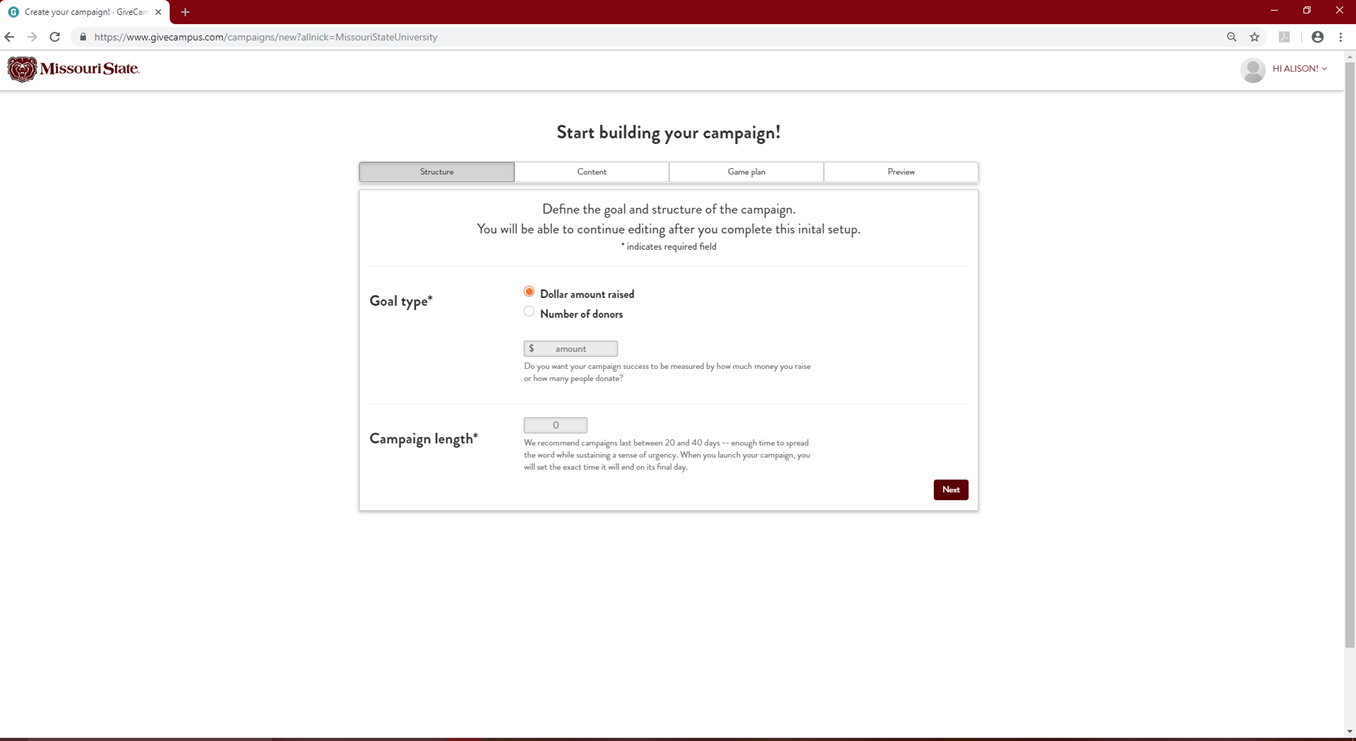 15
The only time you’re encouraged to overshare
Questions?
16